Will that Really Come Together?
Austin S. Nakatsuka, MD
Clinical Fellow, Glaucoma and Anterior Segment

Craig J. Chaya, MD
Associate Clinical Professor, Glaucoma and Anterior Segment

University of Utah Moran Eye Center
Conflicts of Interest and Disclosures
None
CASE PRESENTATION
A 66 year old woman presented with a large iris defect 1 year following iris melanoma resection
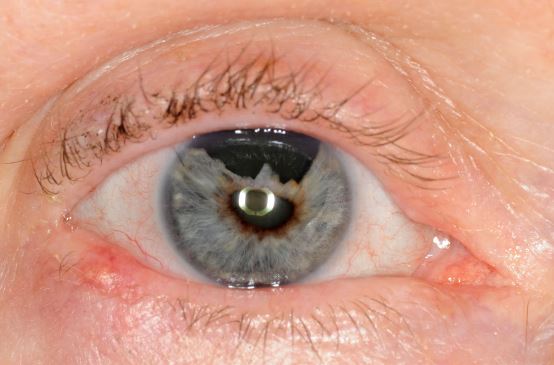 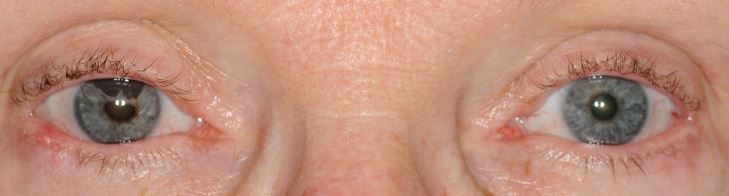 CASE PRESENTATION
Visual Acuity OD: 20/40
Nuclear/Posterior Subcapsular Cataract OD
Rapid visual decline but no dysphotopsias
Otherwise normal exam, no recurrence of melanoma
CASE PRESENTATION
An iris prosthesis was suggested, however, due to insurance issues, she was not able to wait for the prosthesis to be made and requested an intervention as soon as possible

What are her available options?
CASE PRESENTATION
The patient requested cataract surgery with iris repair at the time of surgery if possible
IRIS REPAIR TECHNIQUES
Siepser Sliding Knot

Single-Pass Four-throw Pupilloplasty

Peripheral Iris Relaxing Incisions

Hang-Back (Non-appositional) Technique
IRIS REPAIR TECHNIQUES
Siepser Sliding Knot

Single-Pass Four-throw Pupilloplasty

Peripheral Iris Relaxing Incisions

Hang-Back (Non-appositional) Technique
IRIS REPAIR TECHNIQUES
Siepser Sliding Knot 
Single-Pass Four-throw Pupilloplasty
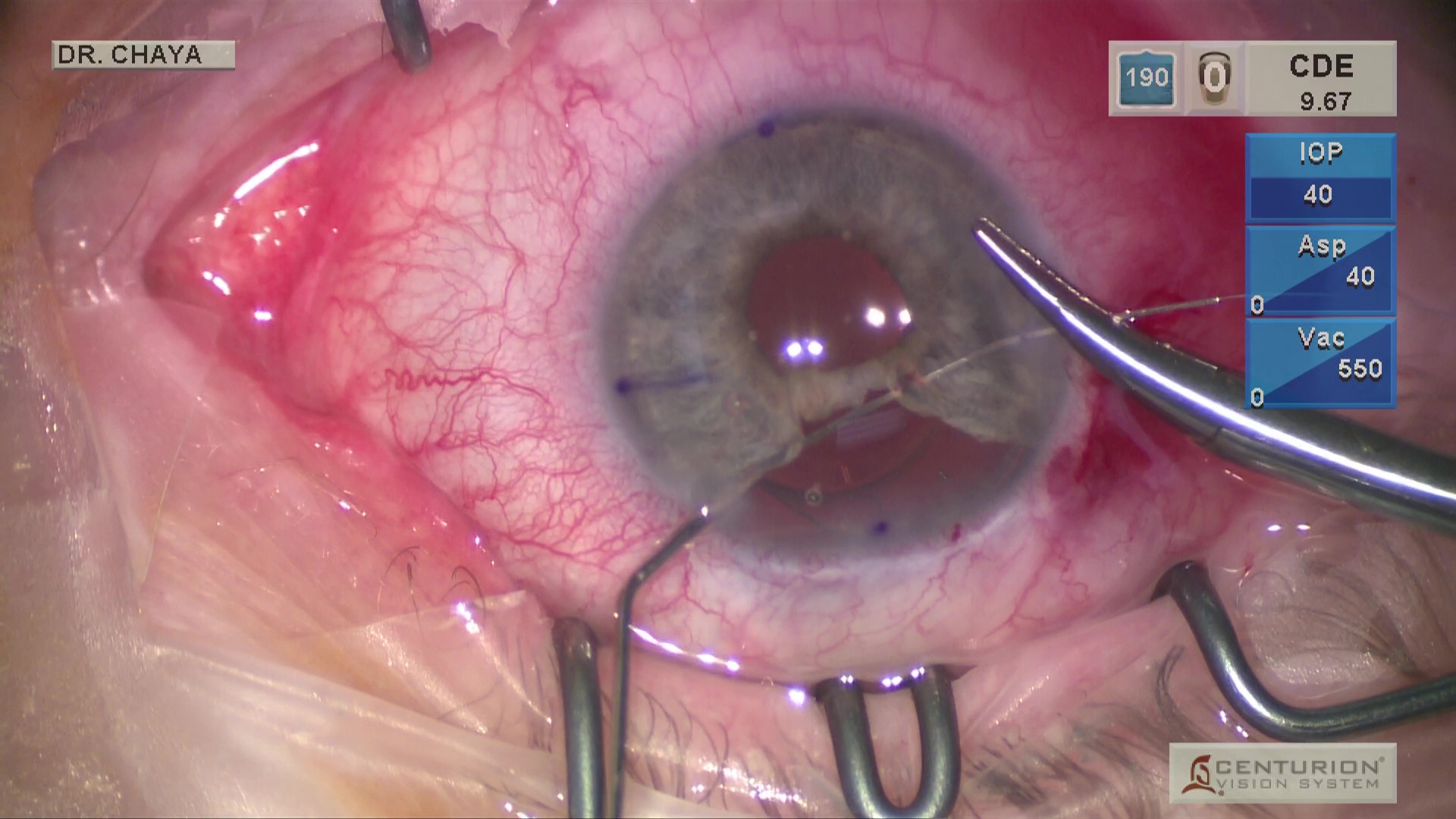 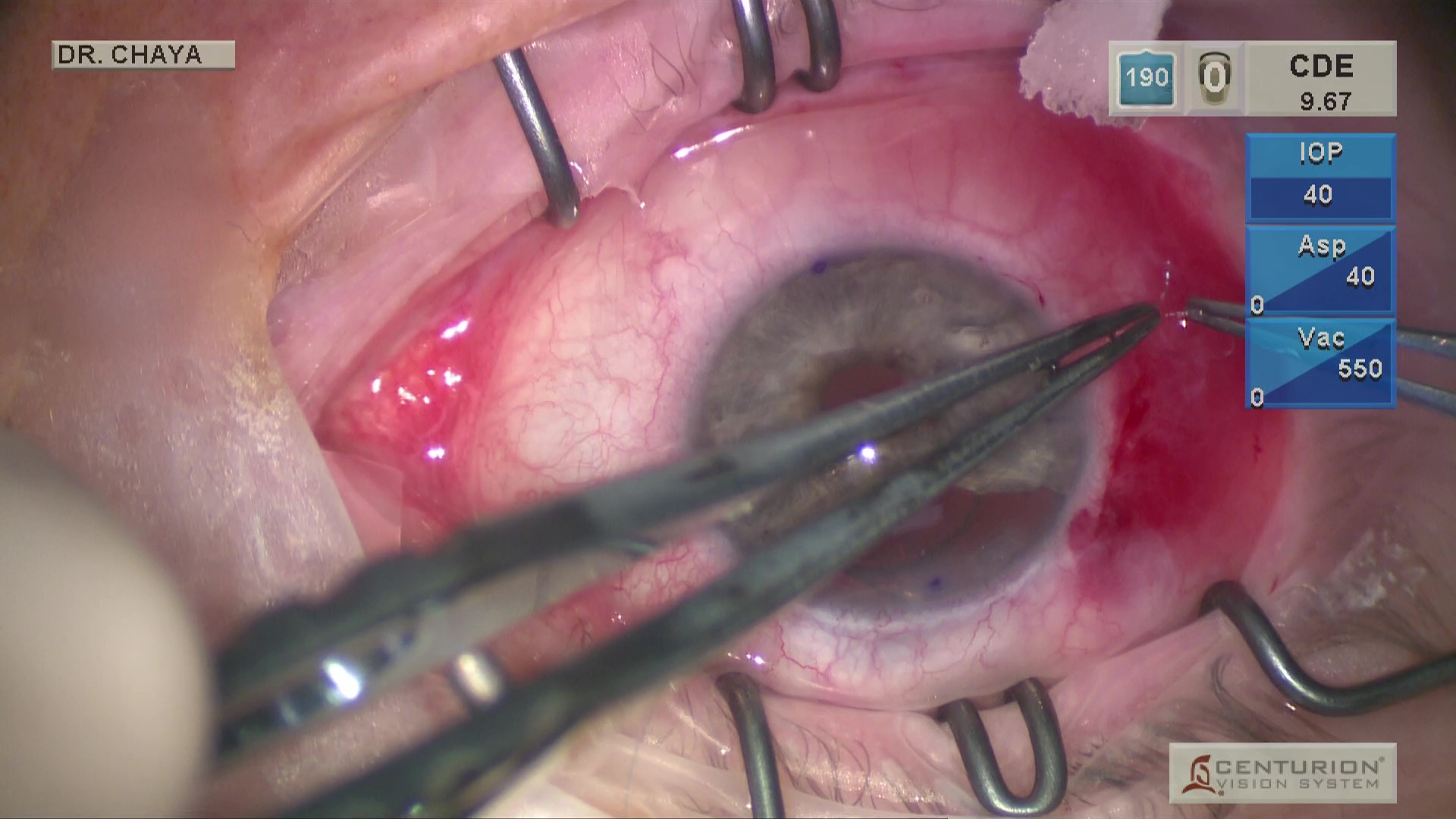 IRIS REPAIR TECHNIQUES
Peripheral Iris Relaxing Incisions
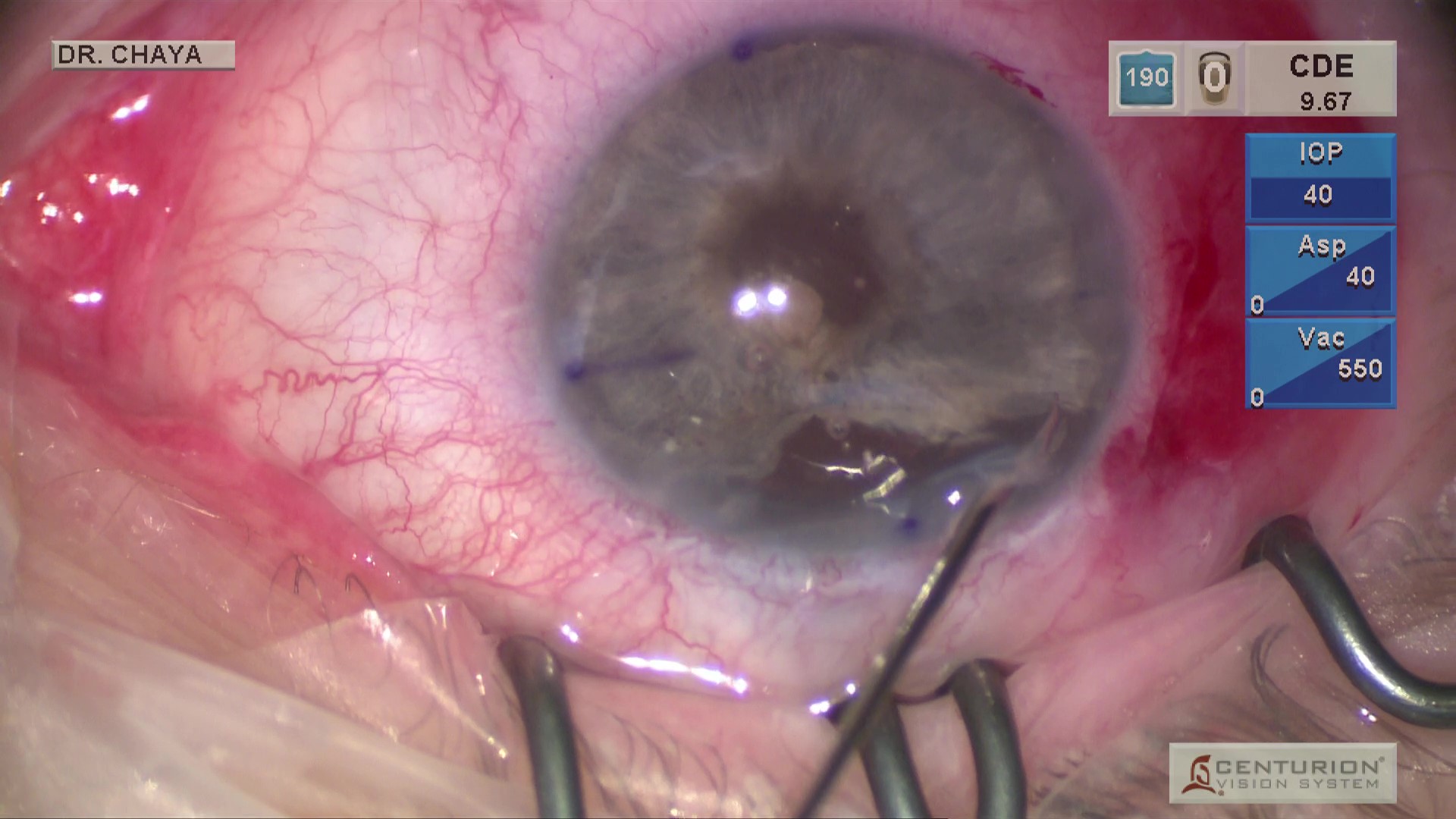 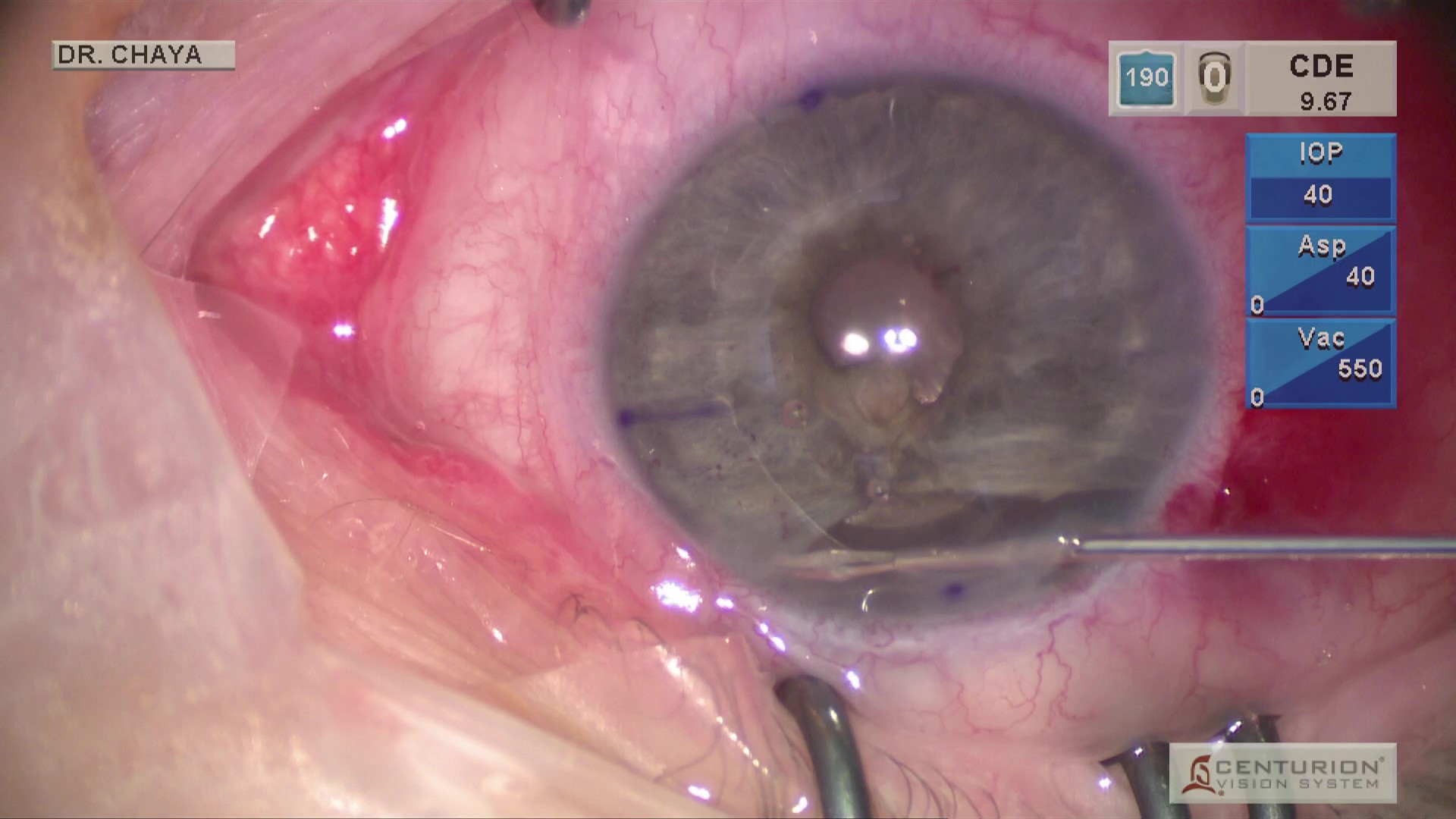 IRIS REPAIR TECHNIQUES
Hang-Back (Non-appositional) Technique
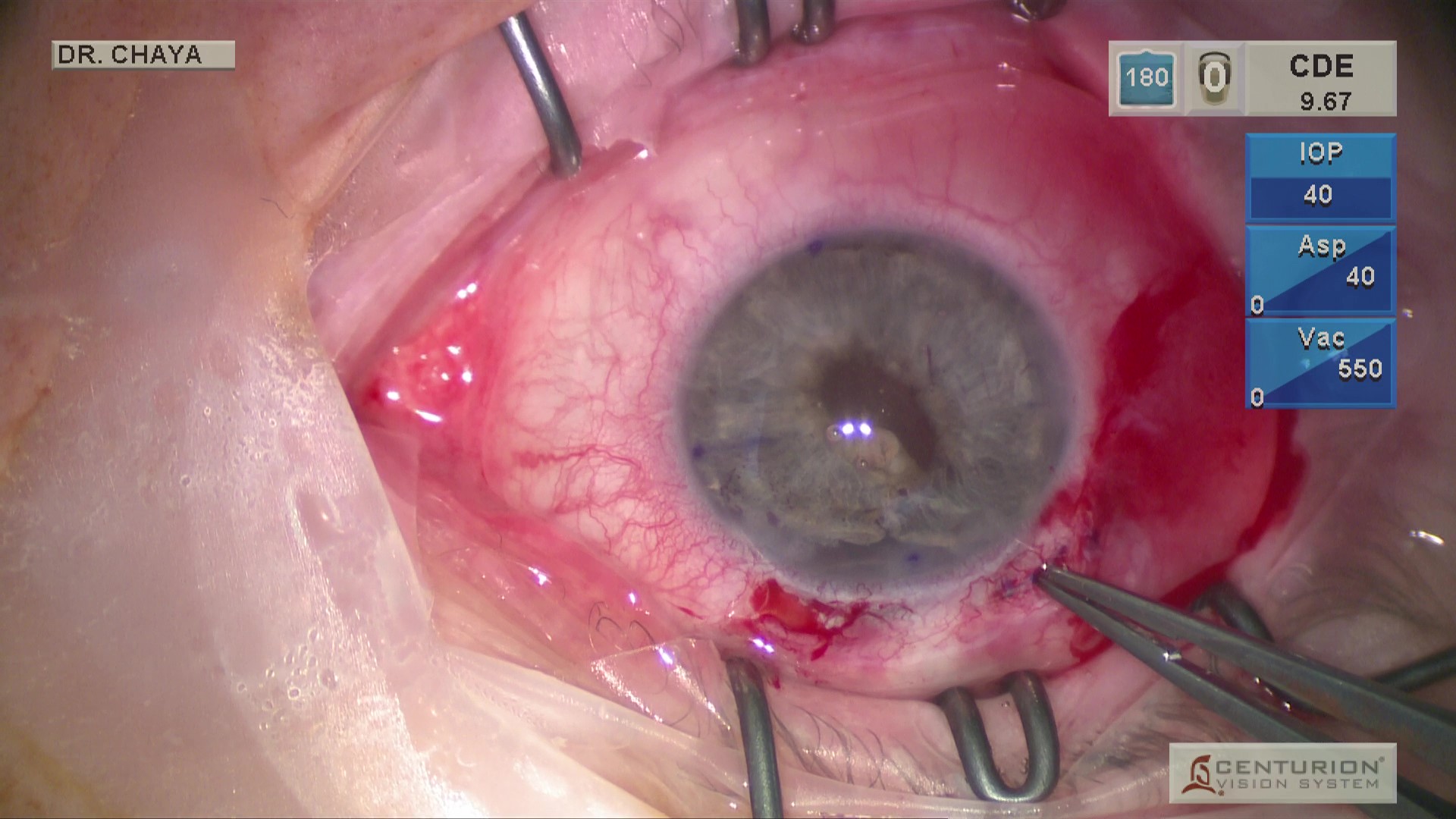 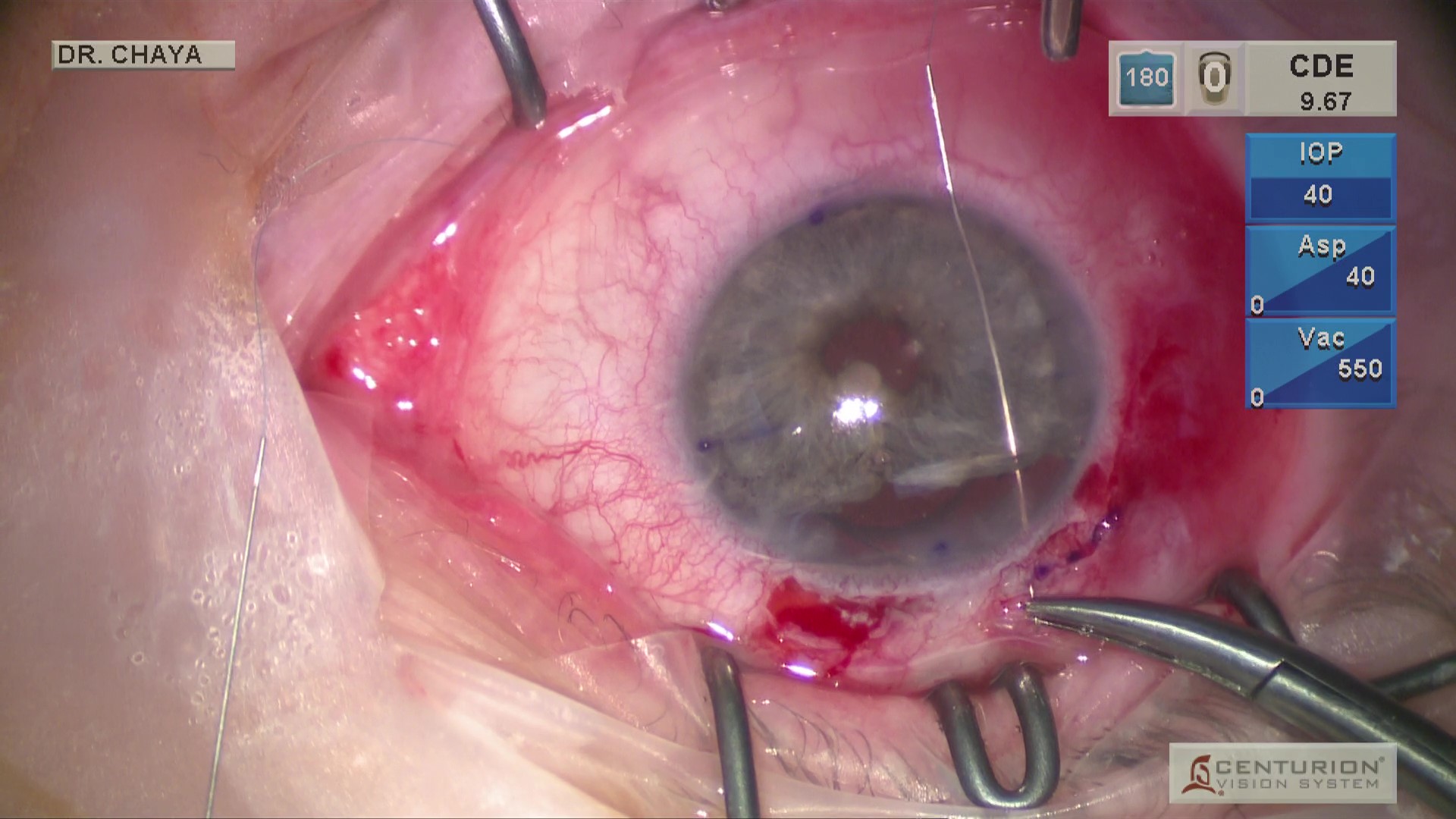 POST OPERATIVE COURSE: POD1
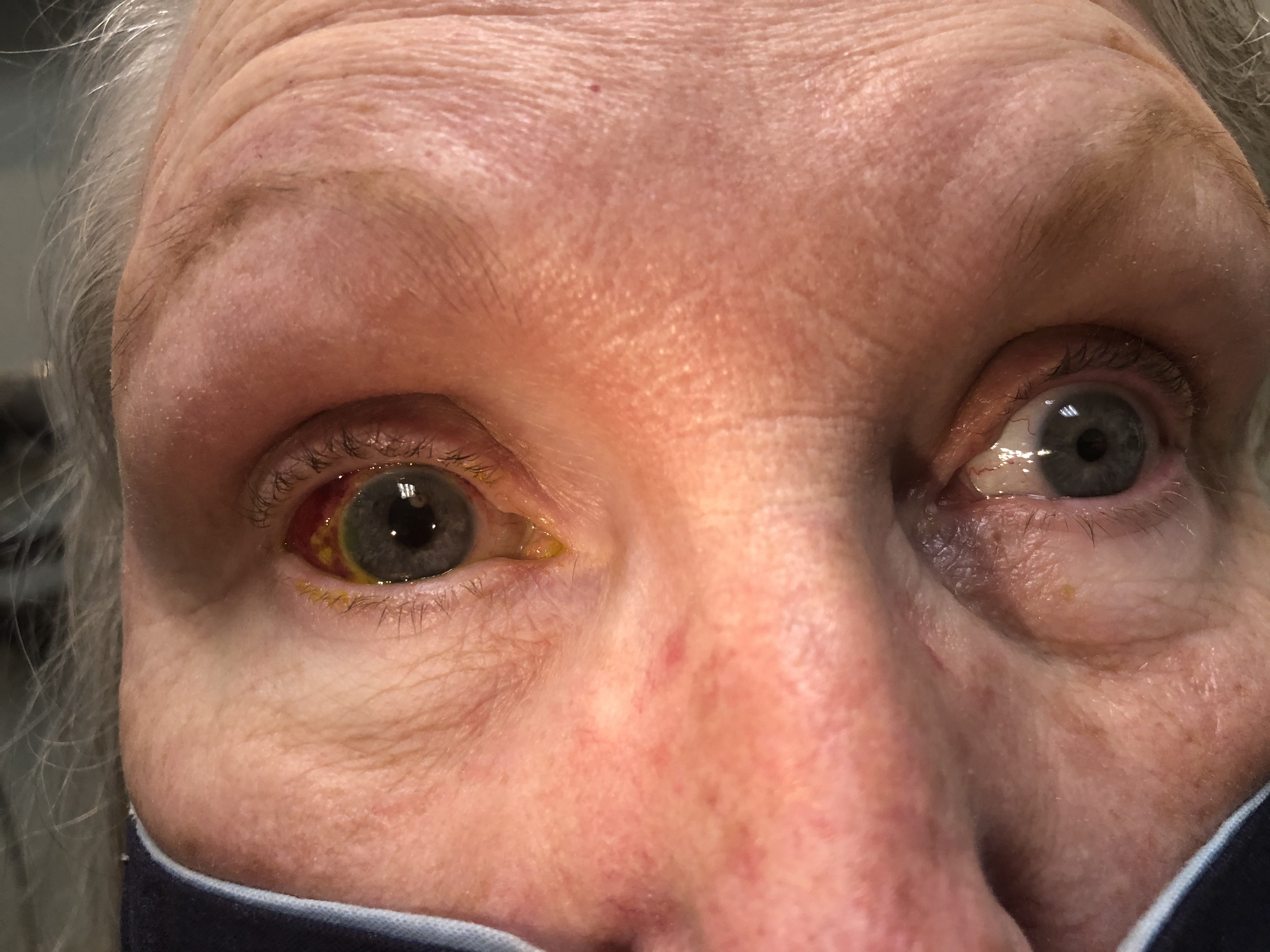 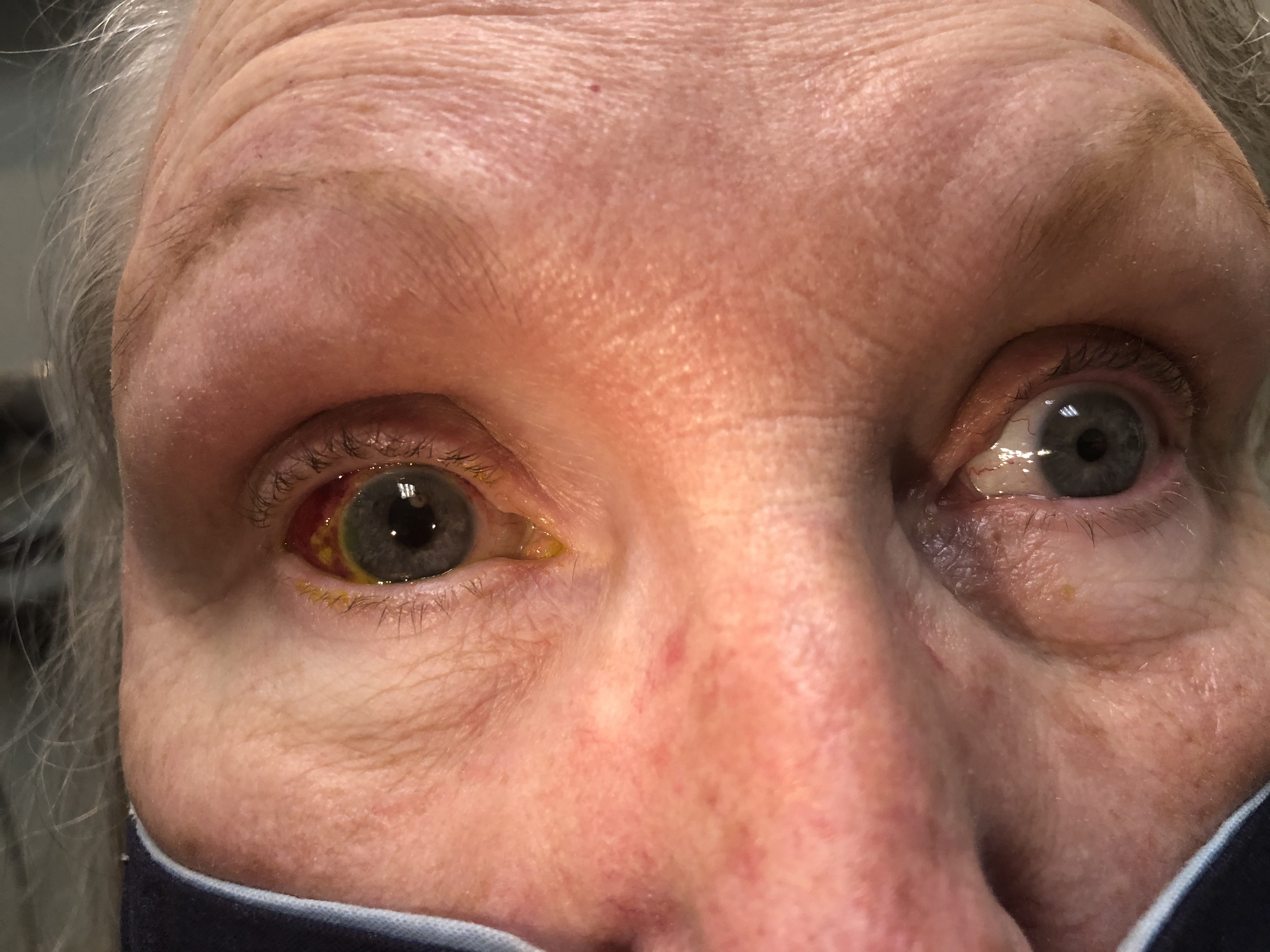 POST OPERATIVE COURSE: POM1
BCVA OD: 20/20 -1

Mild early posterior capsular opacification

Patient very happy with cosmetic result, no dysphotopsias
[Speaker Notes: Follow up? Things to look out for?]